Презентация кружка «Смак»Руководитель: Солонарь Т.А.Старшая группа «Румяные щечки»
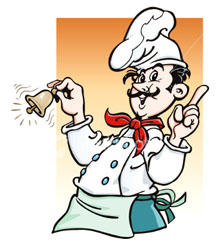 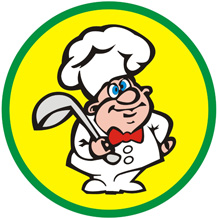 Направление: домоводство в детском саду.
Цель: научить детей обслуживать себя самостоятельно в приготовлении несложных блюд.
Задачи: учить готовить несложные напитки, салаты, бутерброды; поддерживать и развивать интерес к миру взрослых; воспитывать культуру поведения за столом.
Знакомство с профессией повара в детском саду.
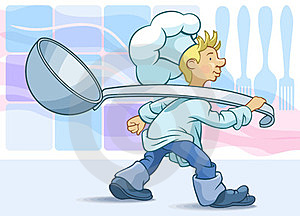 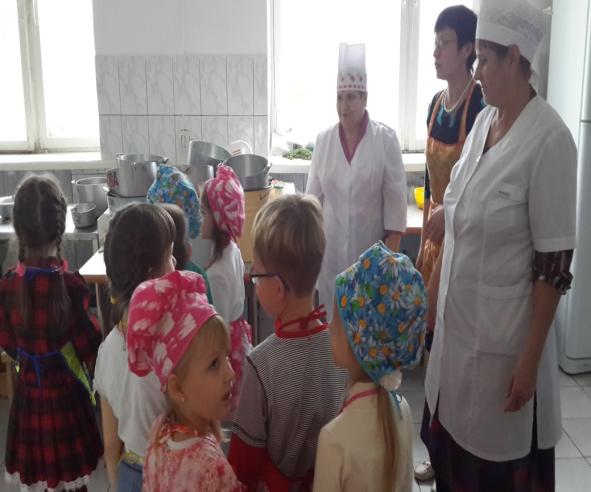 Экскурсия на кухню.
Ознакомление с кухонной утварью.
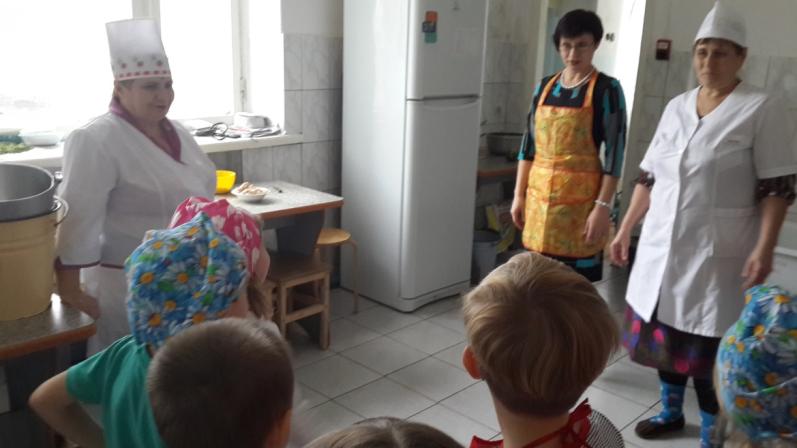 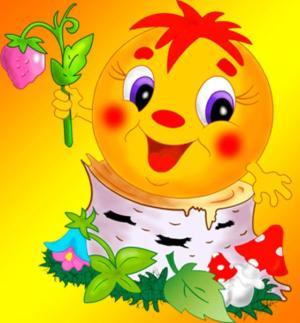 Правила поведения за столом.
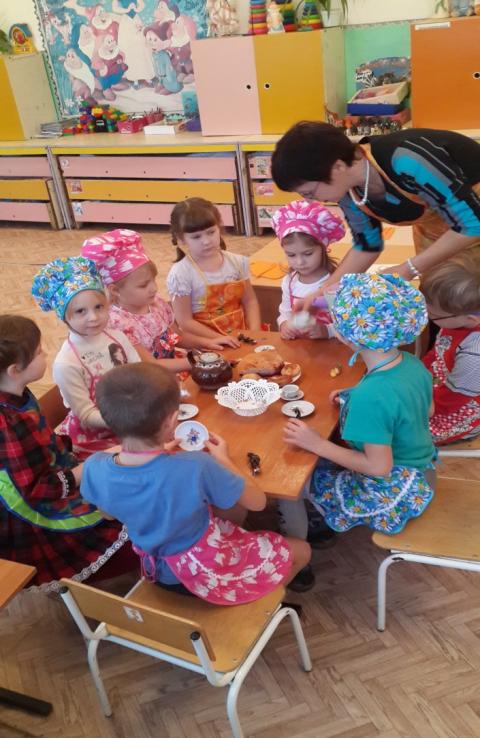 Знакомство с чайным сервизом.
Приготовление чая.
Изготовление бутерброда «Хитрый».
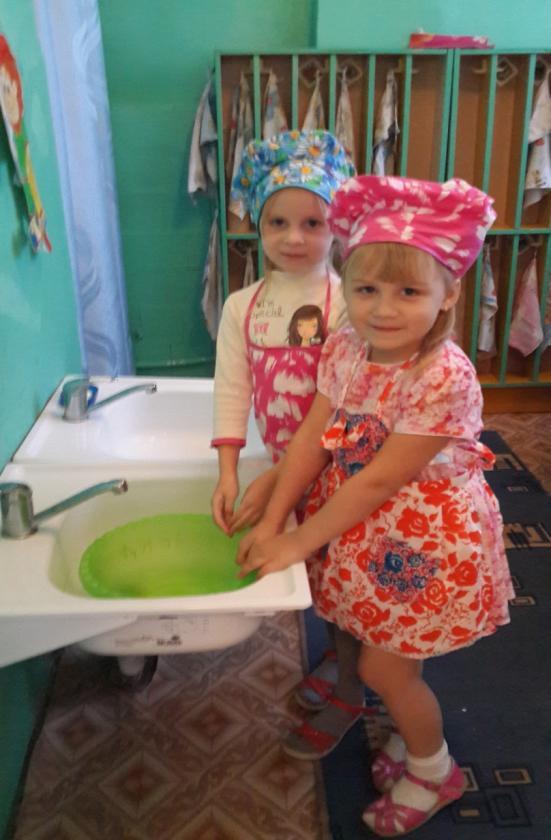 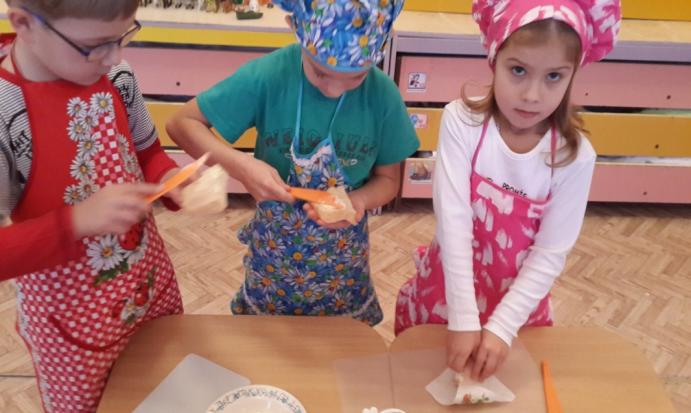 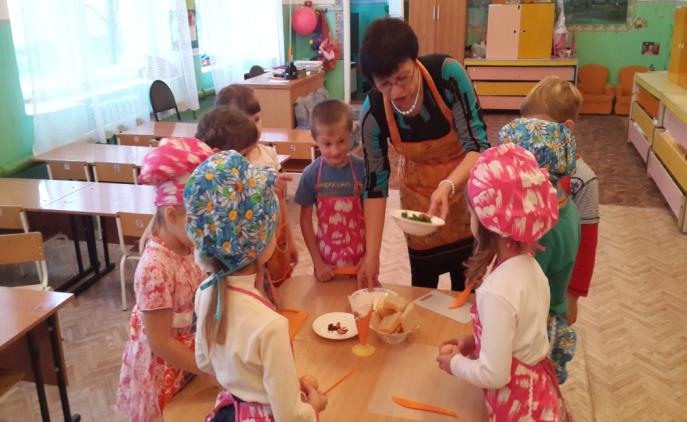 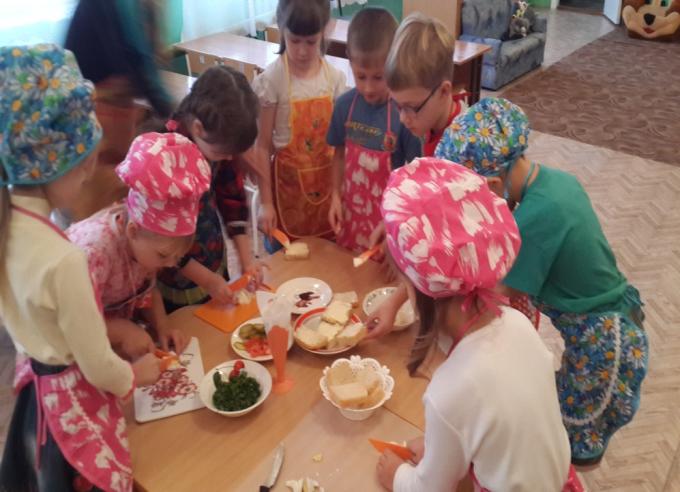 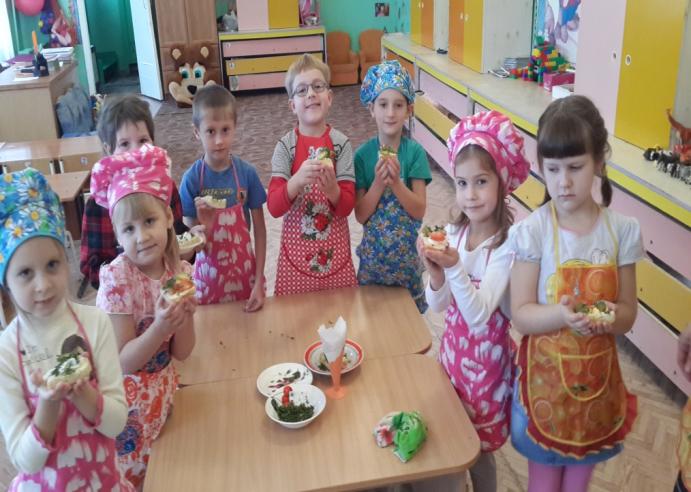 Дегустируем.
Разноцветный винегрет.
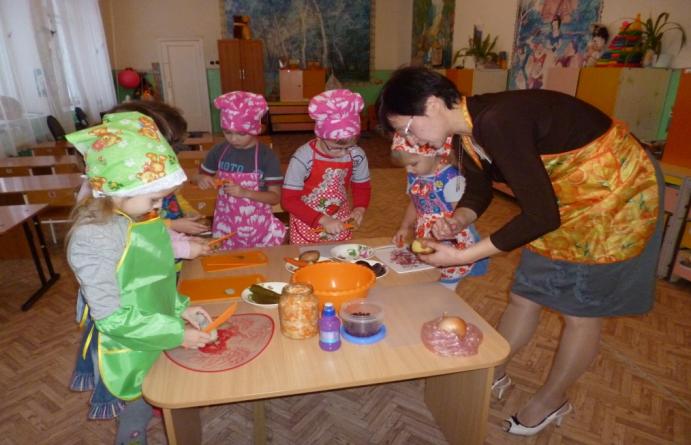 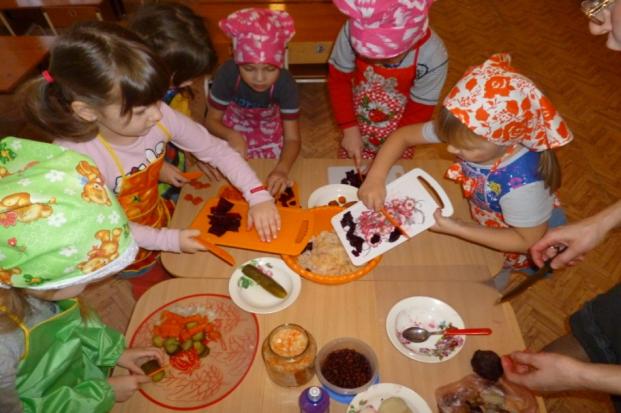 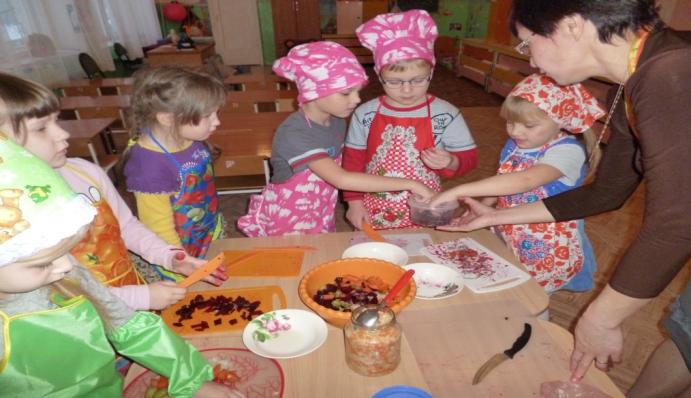 Красим щечки.
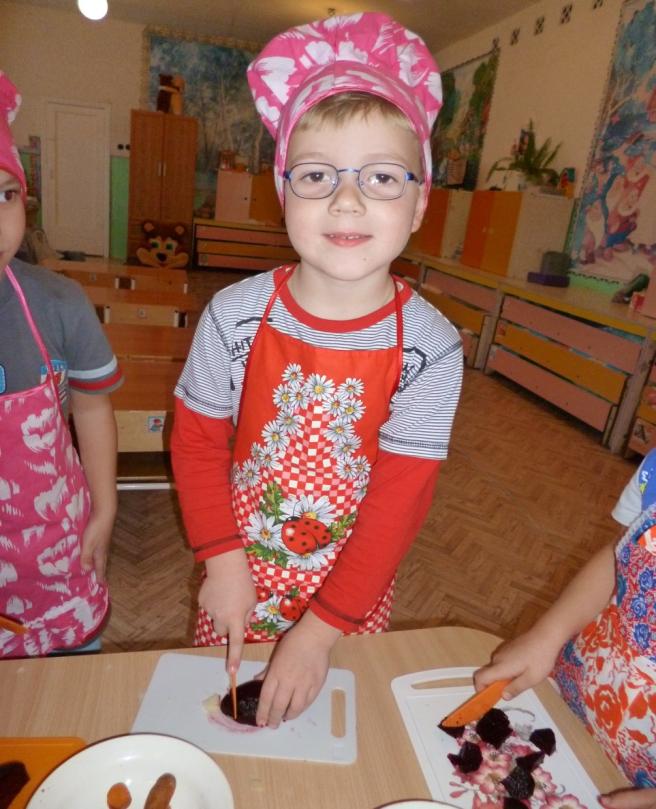 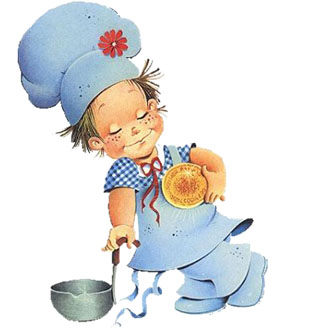 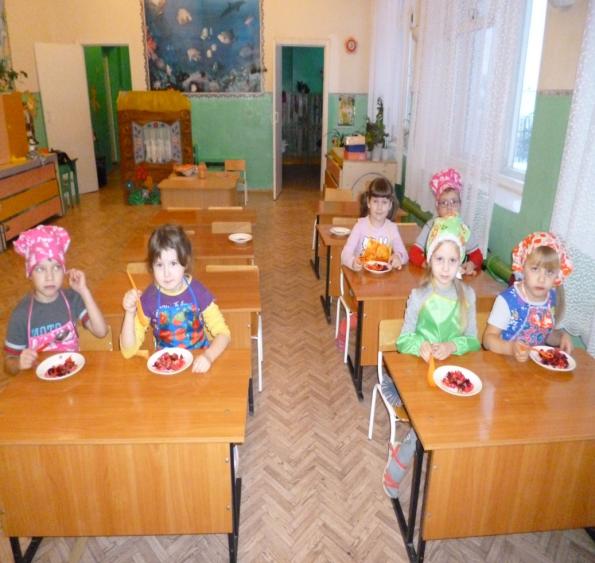 Изготовление бутерброда кораблик «Варяг».
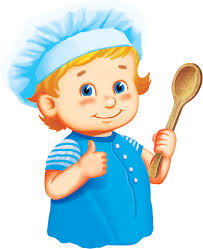 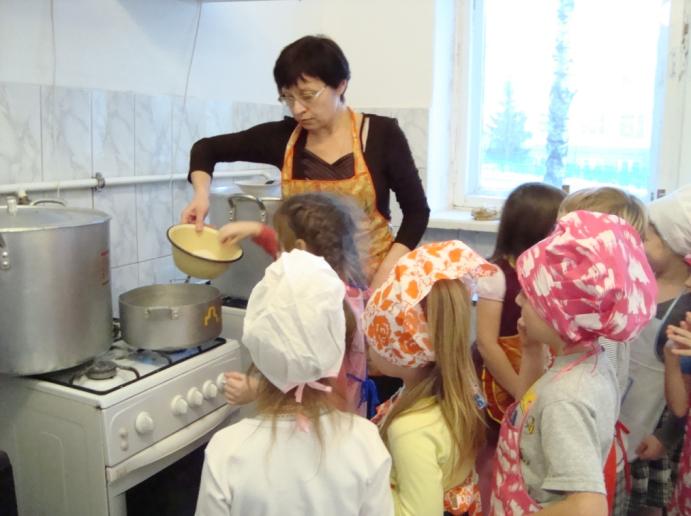 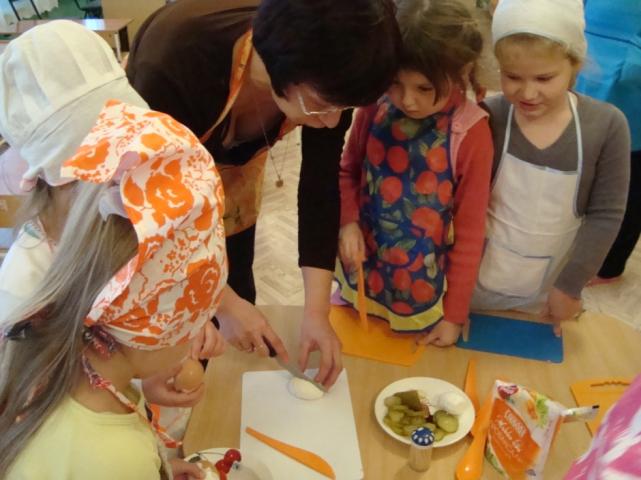 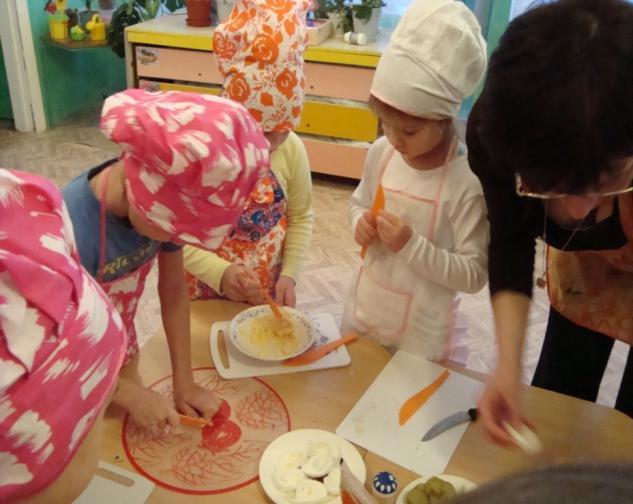 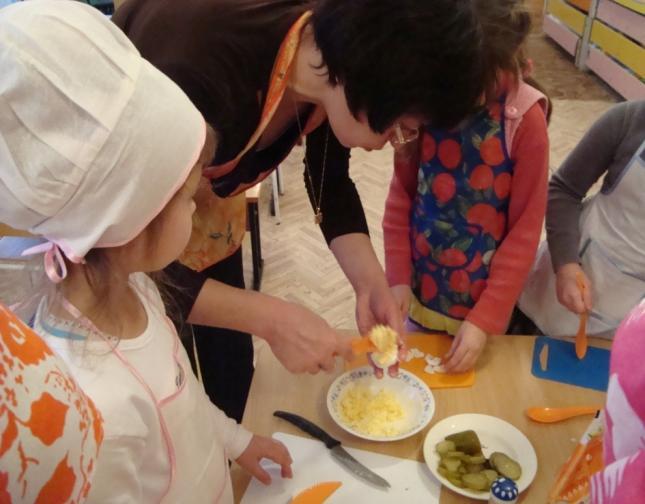 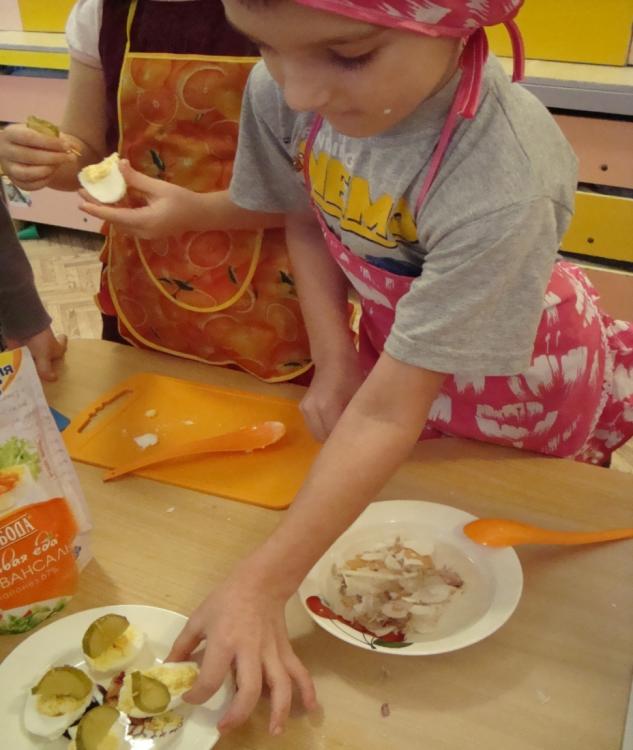 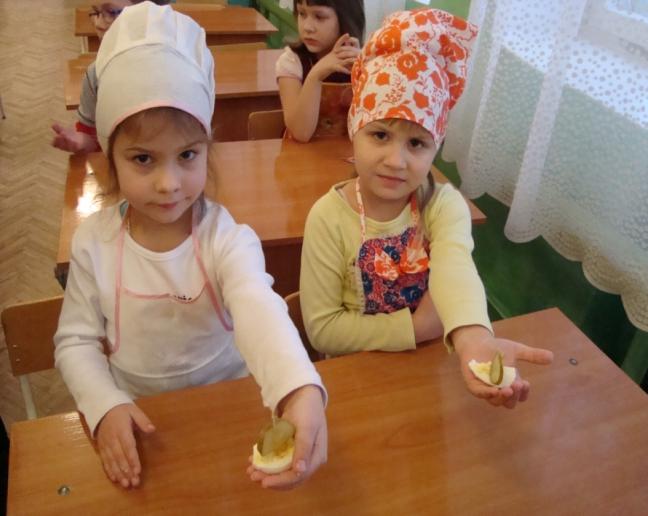 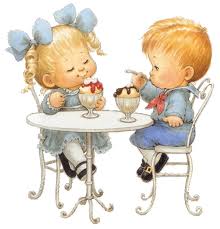 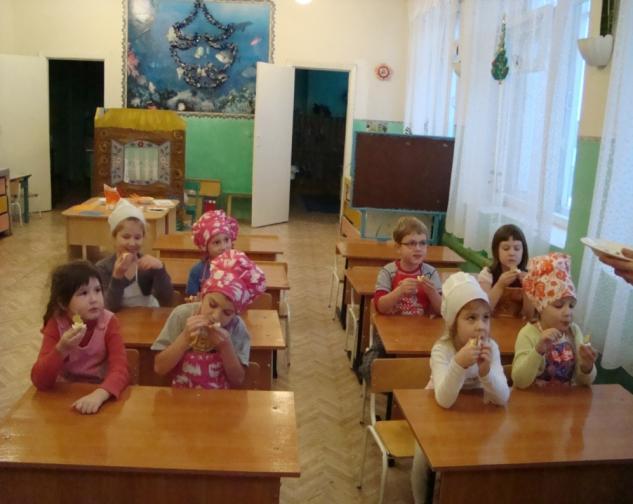 Печенье «Чудные фигурки».
Знакомство со слоеным тестом.
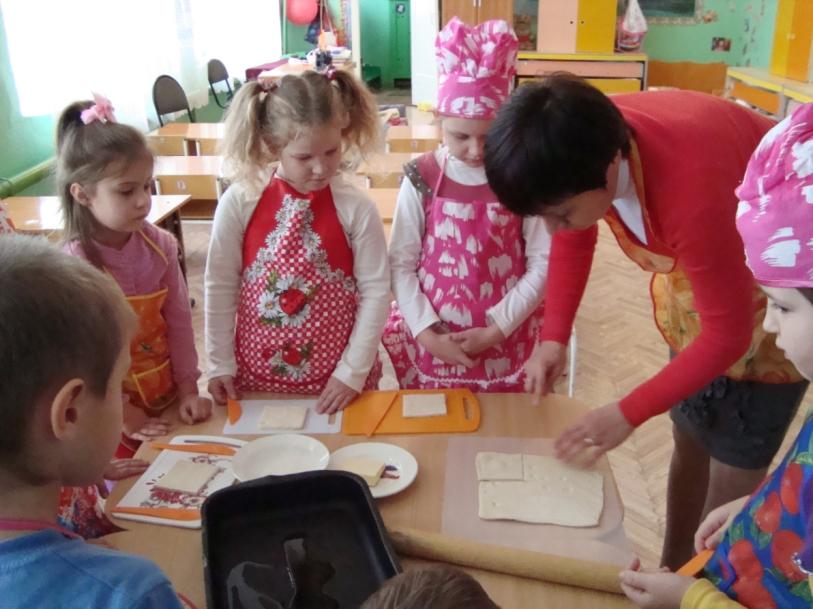 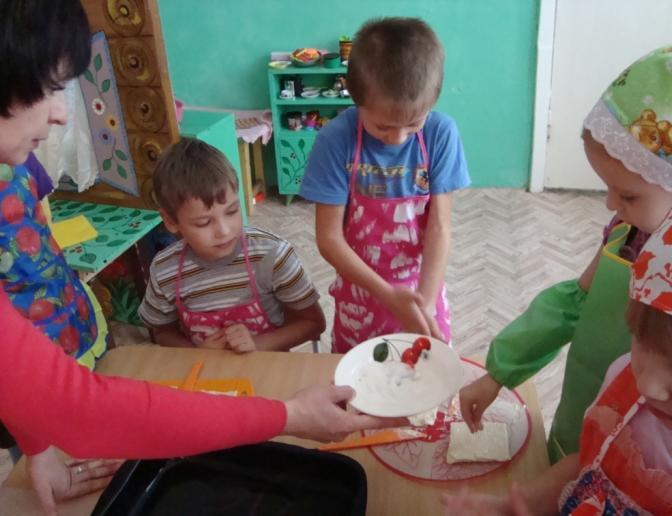 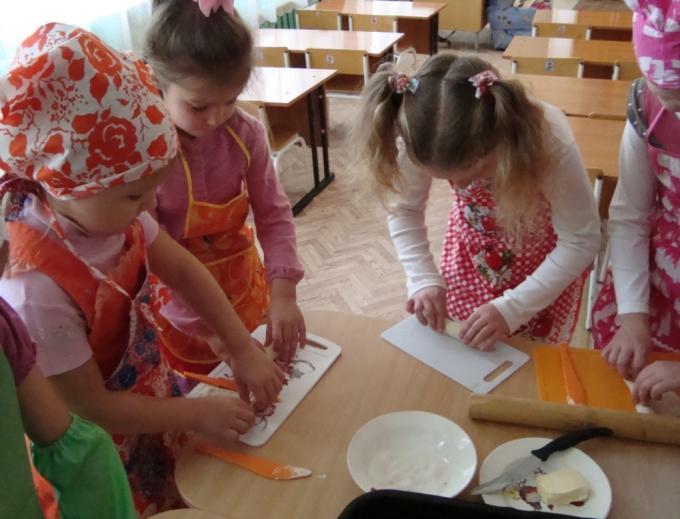 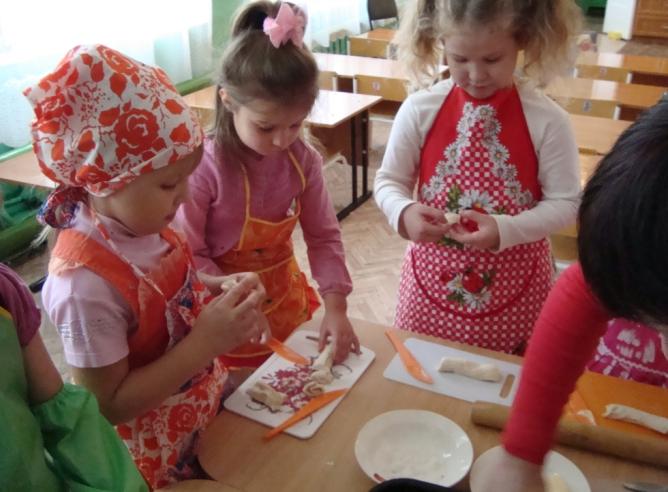 Учимся вырезать фигурки.
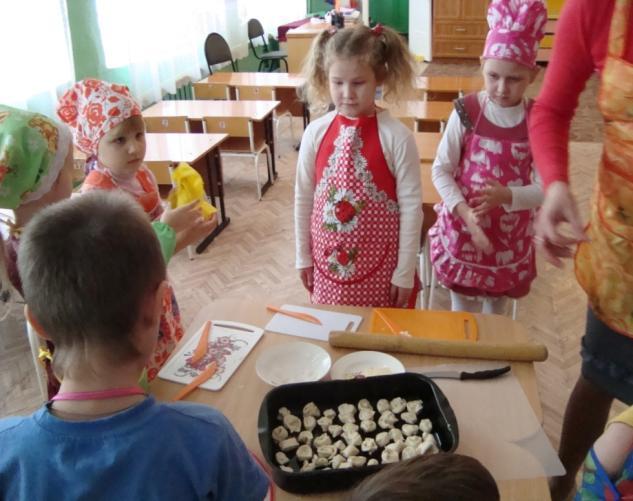 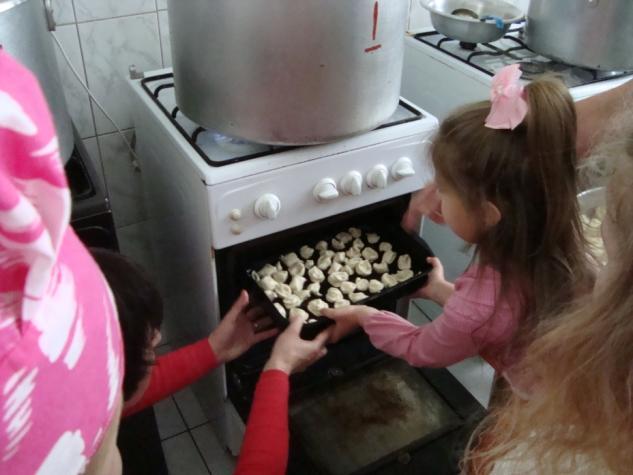 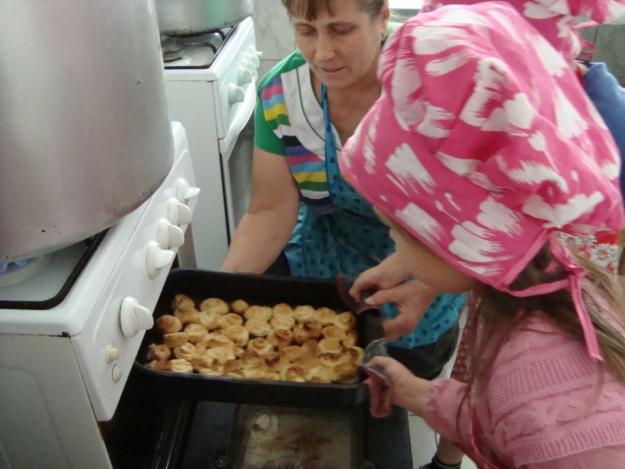 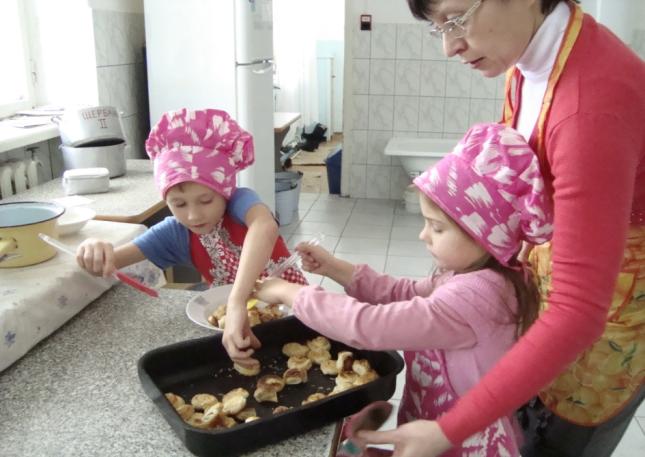 Угощаем всю группу.
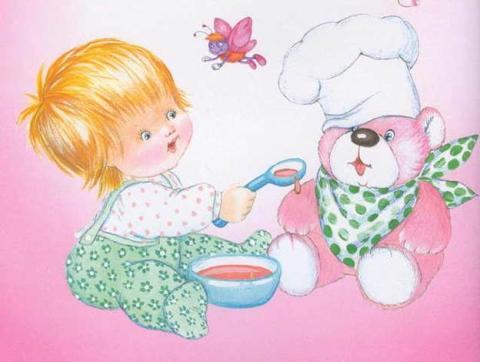 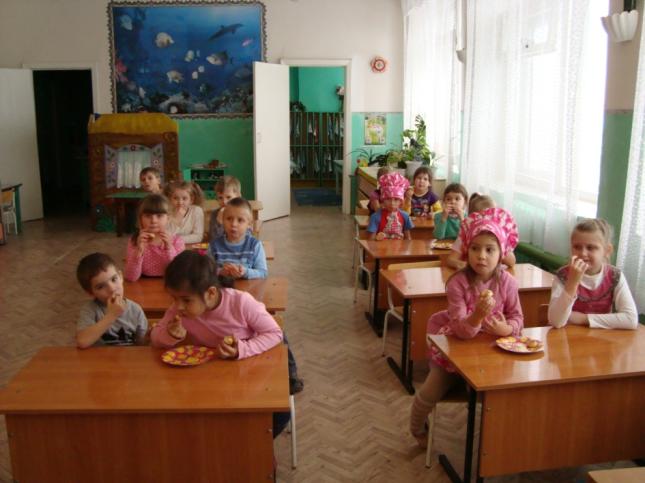 Скоро научимся делать такие торты!
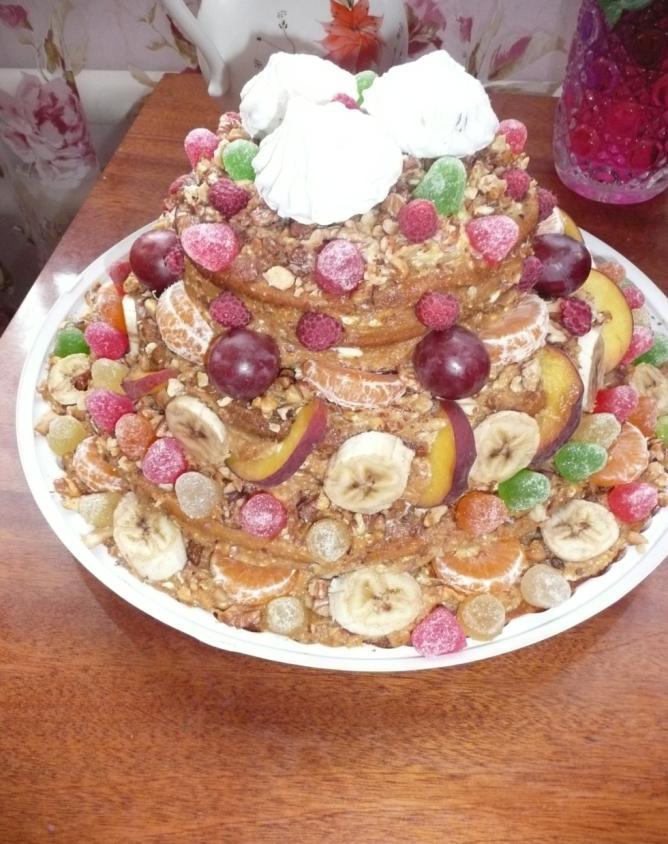 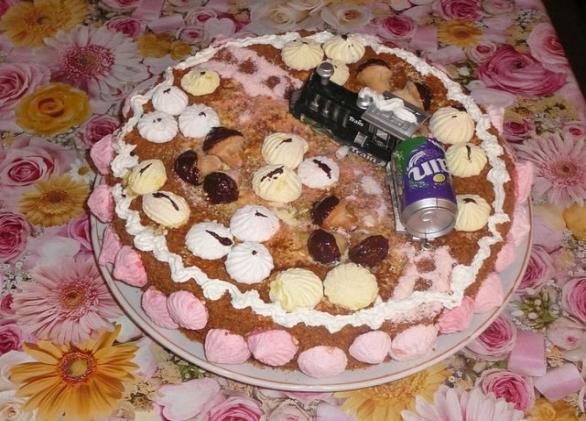 Спасибо за внимание!
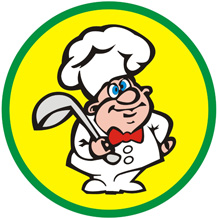